Figure 3 Left ventricular ejection fraction improvement (assessed in contrast-enhanced cardiac magnetic resonance). In ...
Eur Heart J, Volume 33, Issue 1, January 2012, Pages 103–112, https://doi.org/10.1093/eurheartj/ehr297
The content of this slide may be subject to copyright: please see the slide notes for details.
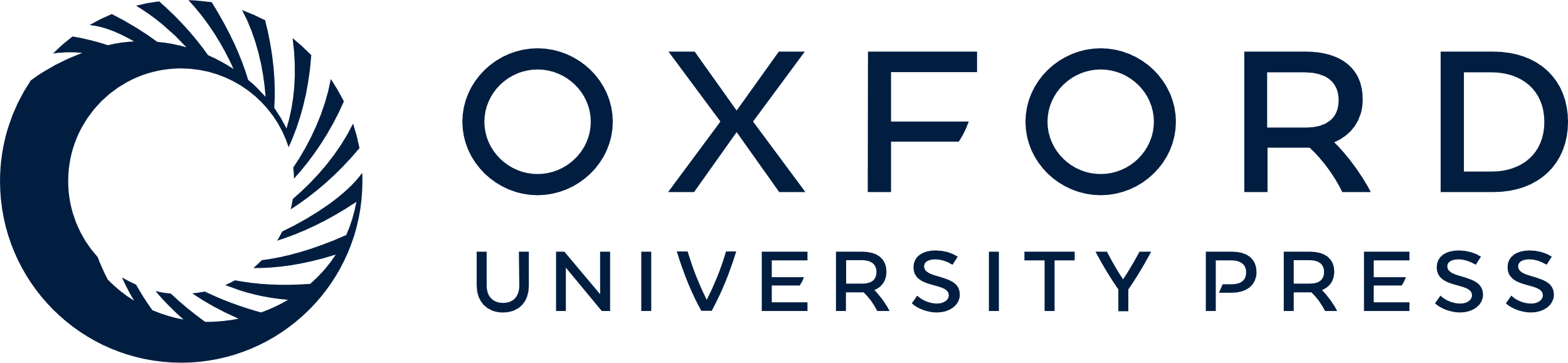 [Speaker Notes: Figure 3 Left ventricular ejection fraction improvement (assessed in contrast-enhanced cardiac magnetic resonance). In contrast with postconditioning, patients allocated to the control group presented significant improvement of left ventricular ejection fraction between the first week and the sixth month after myocardial infarction. P-value assessed by repeated measures ANOVA. LVEF, left ventricular ejection fraction.


Unless provided in the caption above, the following copyright applies to the content of this slide: Published on behalf of the European Society of Cardiology. All rights reserved. © The Author 2011. For permissions please email: journals.permissions@oup.com]